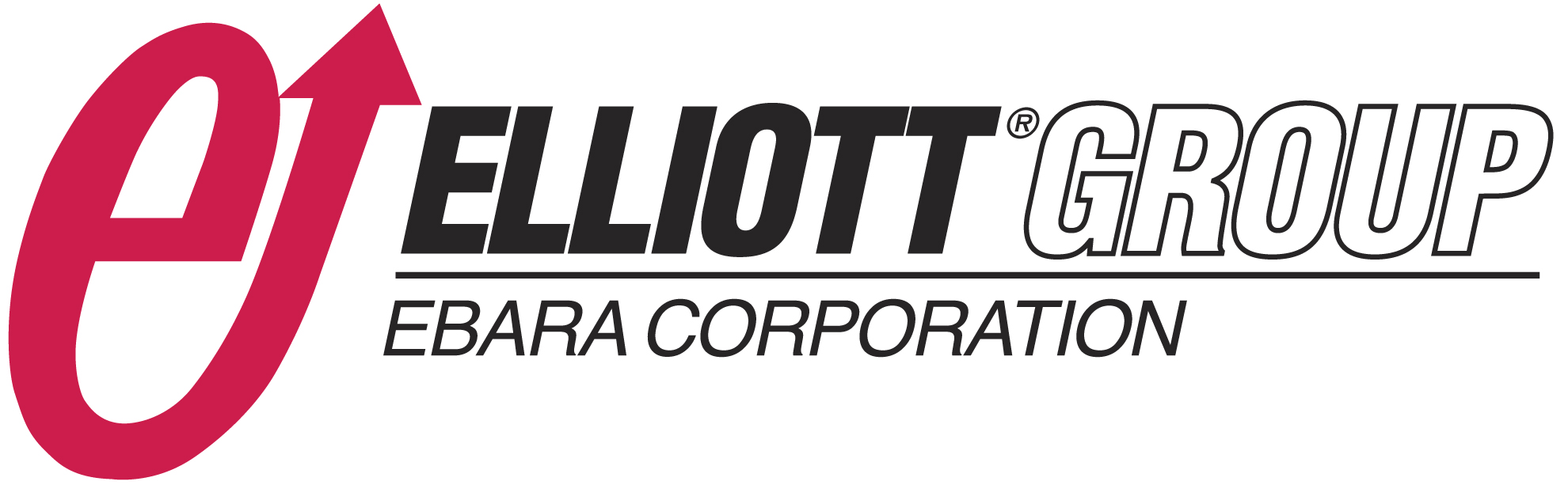 Lachen Switzerland
ICAMMC March 10th 2011
Ensuring Our Field Personnel Have Been Trained
HSE Training
New Starter Training Plan
Linked to job description and core competencies
New starter inductions
Records held on IMS data base
Specific training for field service personnel
Individual training records held on IMS data base
New Starter HSE Training
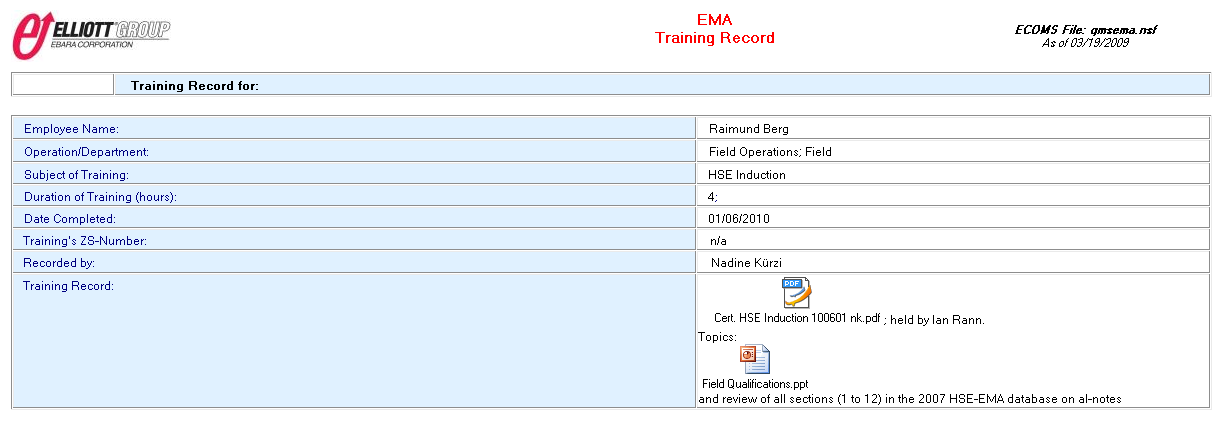 New Starter HSE Training
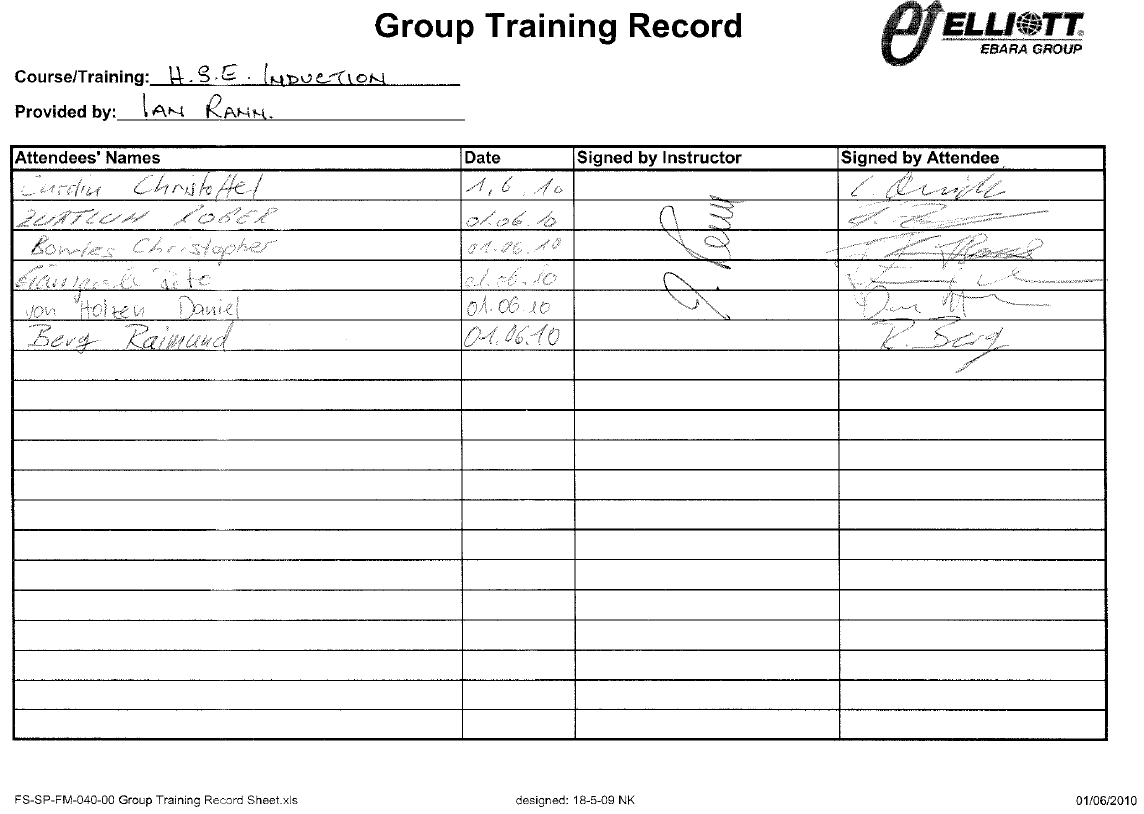 Field Service HSE Training
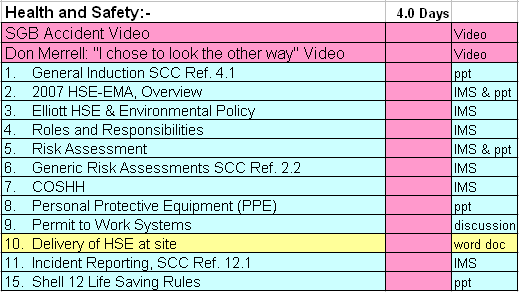 Field Service HSE Training
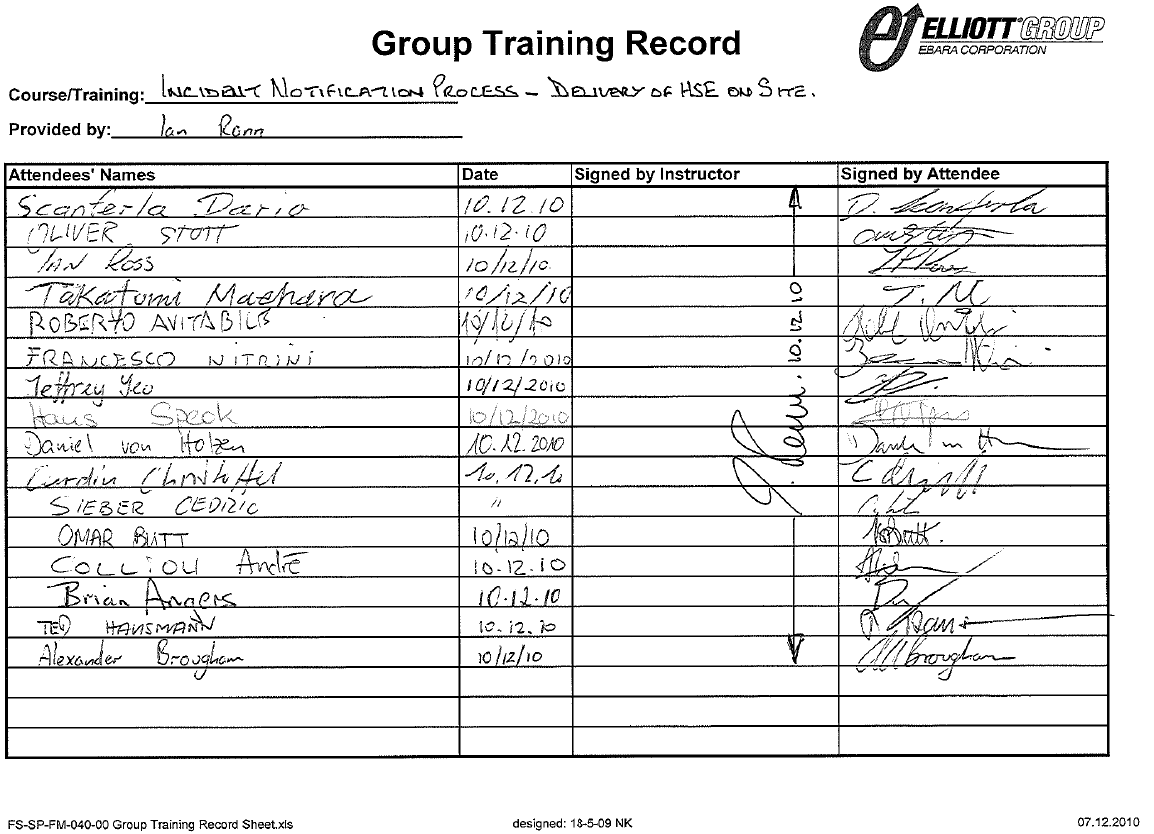 Field Service HSE Training
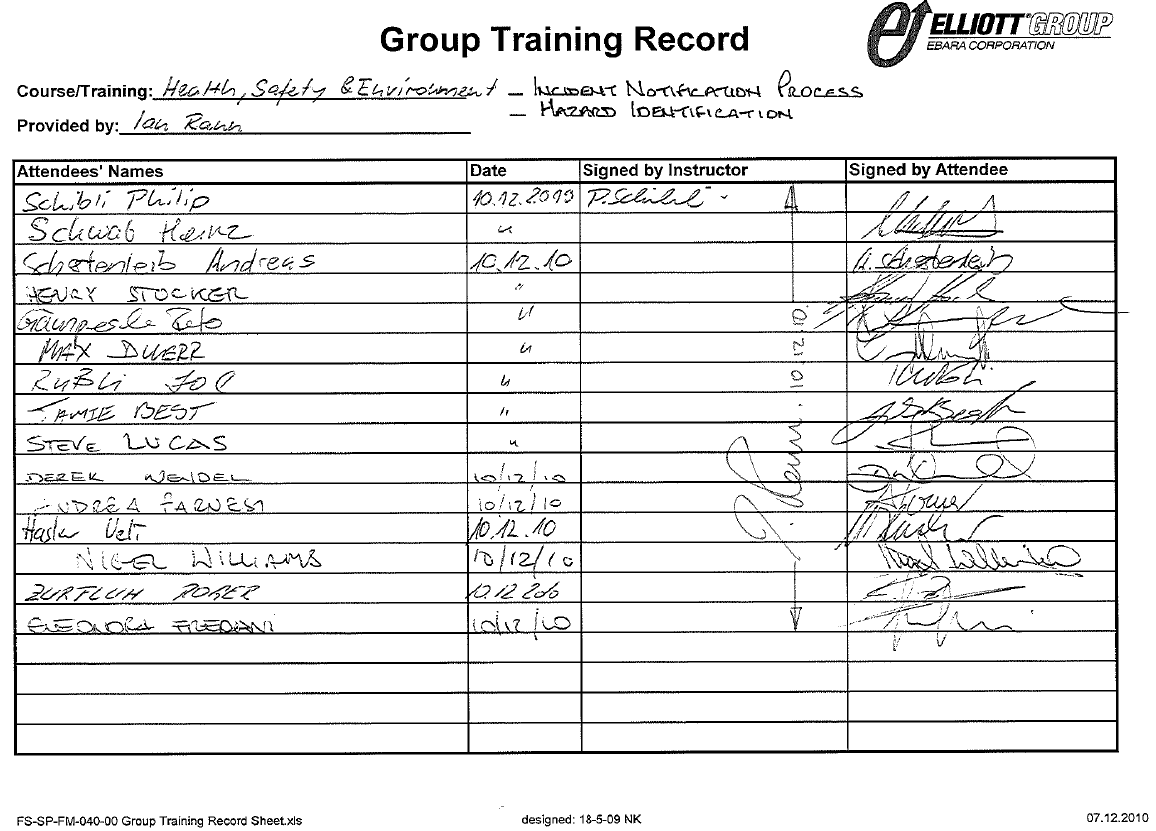 Field Service Technical Training
New Starter Training
Four weeks theory and practical training prior to any field assignment
Specialist training by third party organisations
Hytorc
Crane operation
Signalling and rigging
Control systems
Soft skills e.g. process innovation
Field Service Technical Training
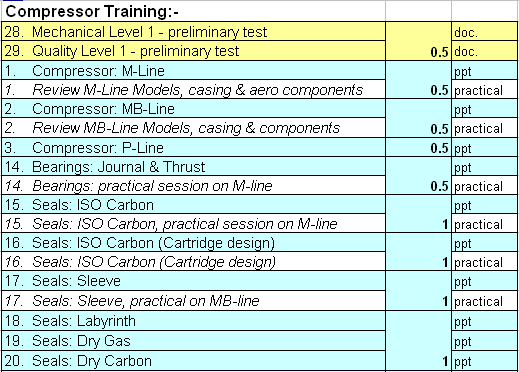 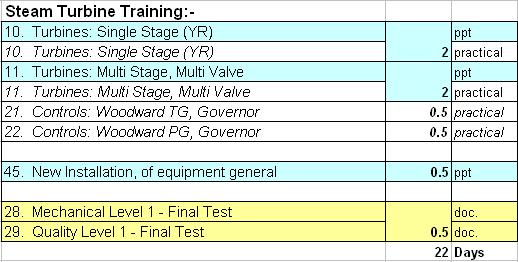 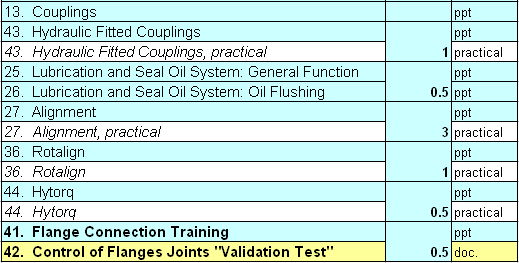 Communication
Hazard Identification Training
Analyze
Your immediate and surrounding environment for hazards
Think
How could your actions create a potential hazard, what could go wrong?
Act
Remove or mitigate the hazard
Communicate
Immediately to all those affected, and your supervisor, if you are unable to eliminate the hazard!
Hazard Identification Training
Inform Co Workers
Inform of initial hazard
Communicate process change
Warn them of any residual hazard

Information Sharing
Horizontal
Vertical
Feedback
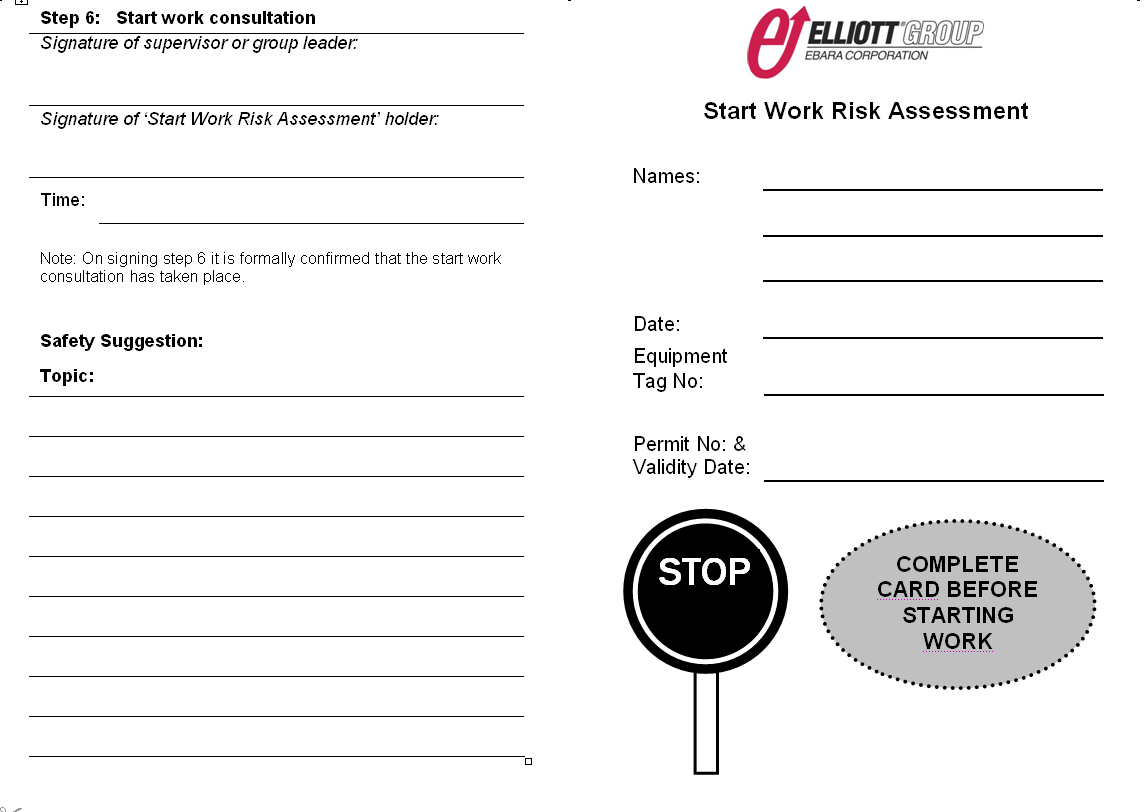 SCC** 2008 Certification
Auditor requires:
Verifiable proof of delivery of tool box talks, risk assessments etc. (SCC 4. Communication of Safety, Health and Environmental Protection)
Formal records maintained on each field project
These are held in HSE database for auditing
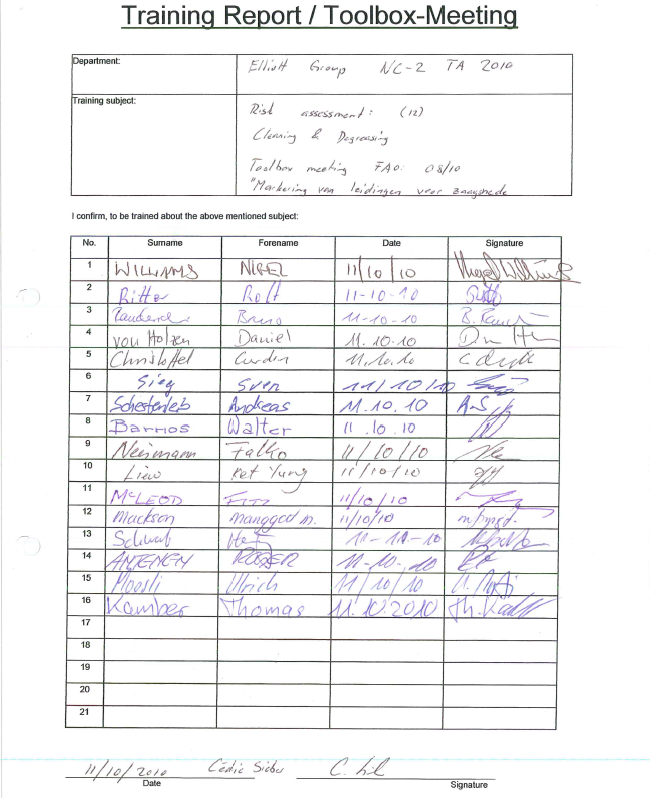 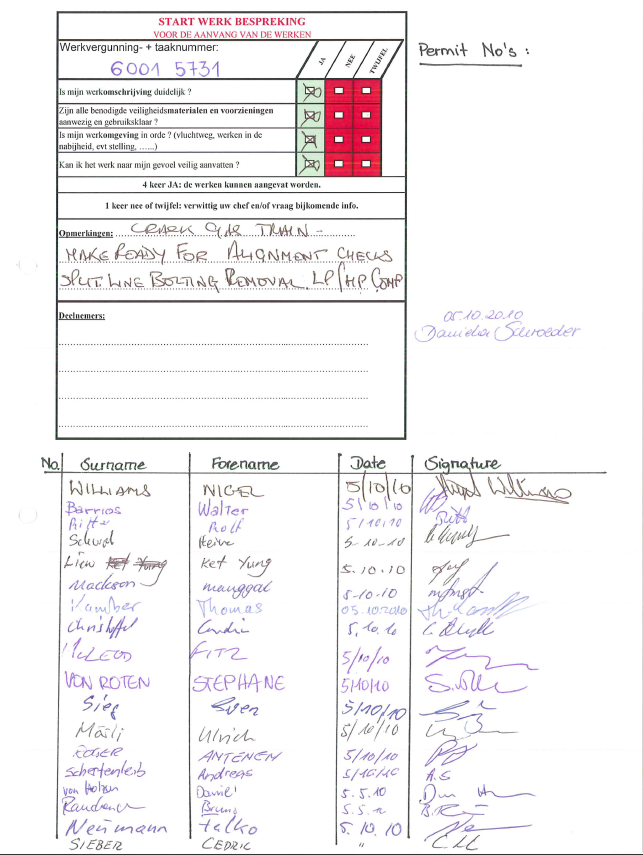 Engaging Our Workers
Engaging Workers
In the past only supervisors delivered toolbox talks and risk assessments
Now we ask individual workers to deliver toolbox talks and risk assessments

In the past only safety audits were made on site
Now we use a new safe visit form requiring discussion with work groups, on the job HSE coaching and commenting on Good HSE Practices as well as Bad
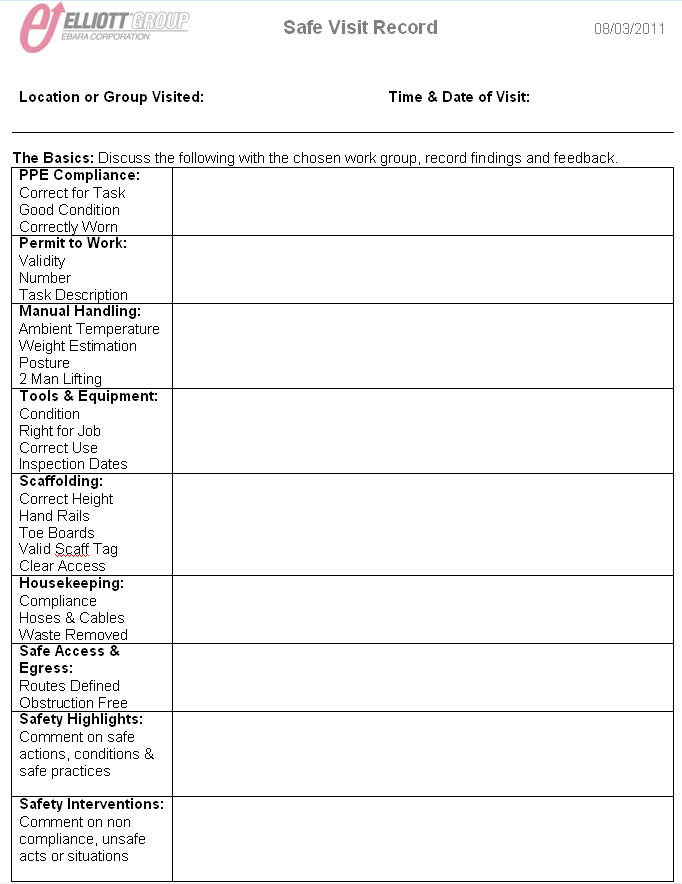 Engaging Workers
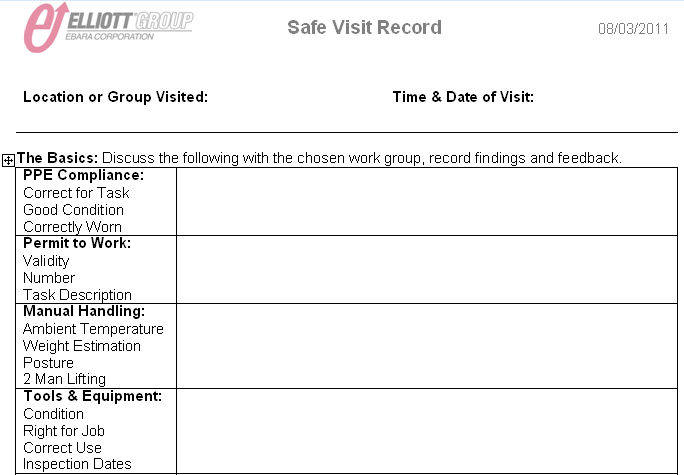 Engaging Workers
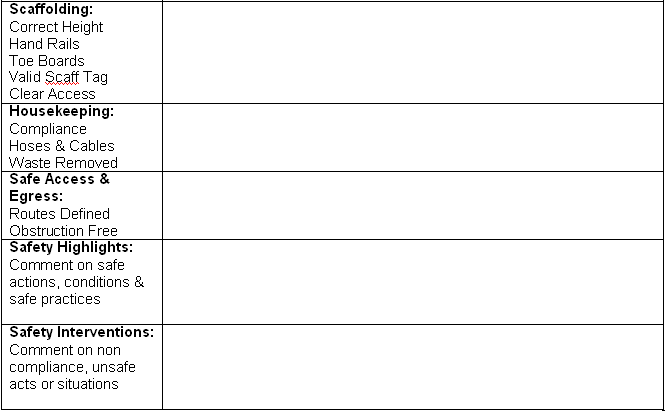 Not Sending Someone In Harm’s Way
Day One Tool Box Talk
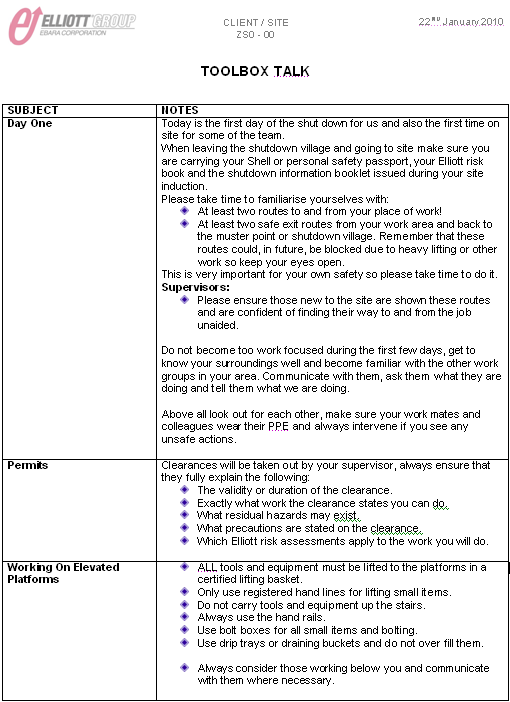 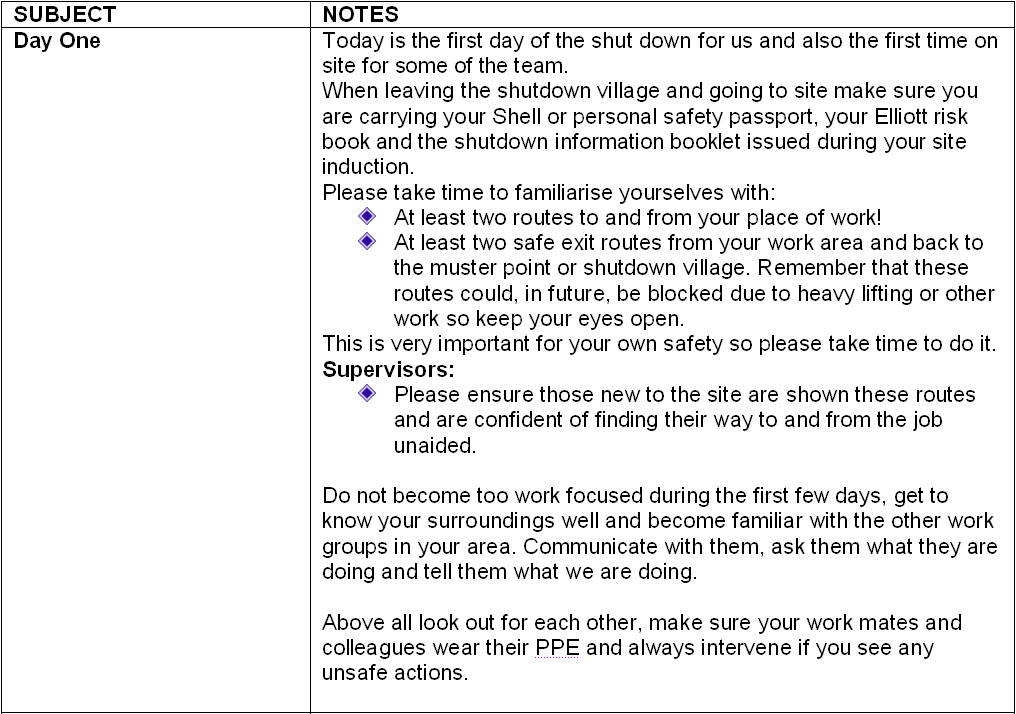